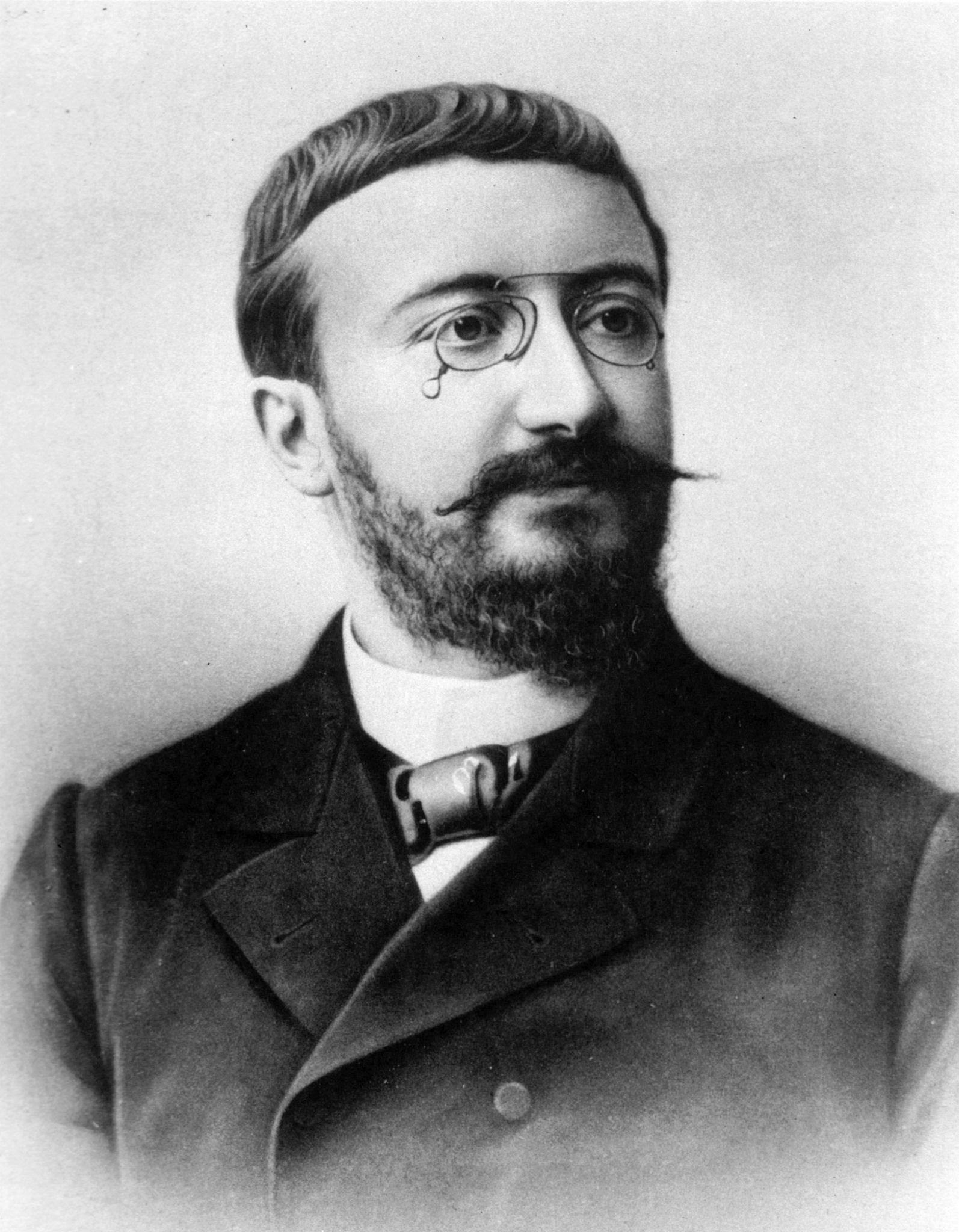 Alfred Binet
Yetiştiği ailenin özellikleri, kardeşleri, anne ve babanın eğitim düzeyi

Kişisel özellikleri

Yaşamını etkileyen, değiştiren olaylar, tecrübeler
Bilim insanının yaşadığı toplumun ekonomik ve kültürel durumu?

Aynı dönemde dünyanın ekonomik ve kültürel yapısı
Yaşadığı dönemin siyasi ve dini özellikleri

Çağdaşları var mı? Hangi alanlarda?
Günlük rutinleri nasıldır?

On çağdaşı olduğu bilim insanlarından ayıran nedir?
Kullandığı bilimsel yöntemler nelerdir?

Kuramları, icatları, buluşları?